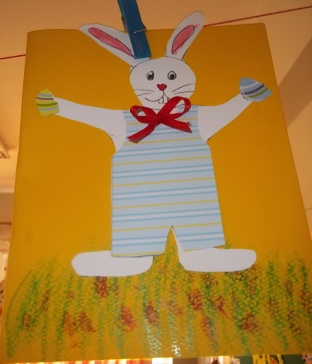 23  Kindergarten Larisa Greece23Ο Νηπιαγωγείο ΛάρισαςAntoniou Elisabet
Happy Easter
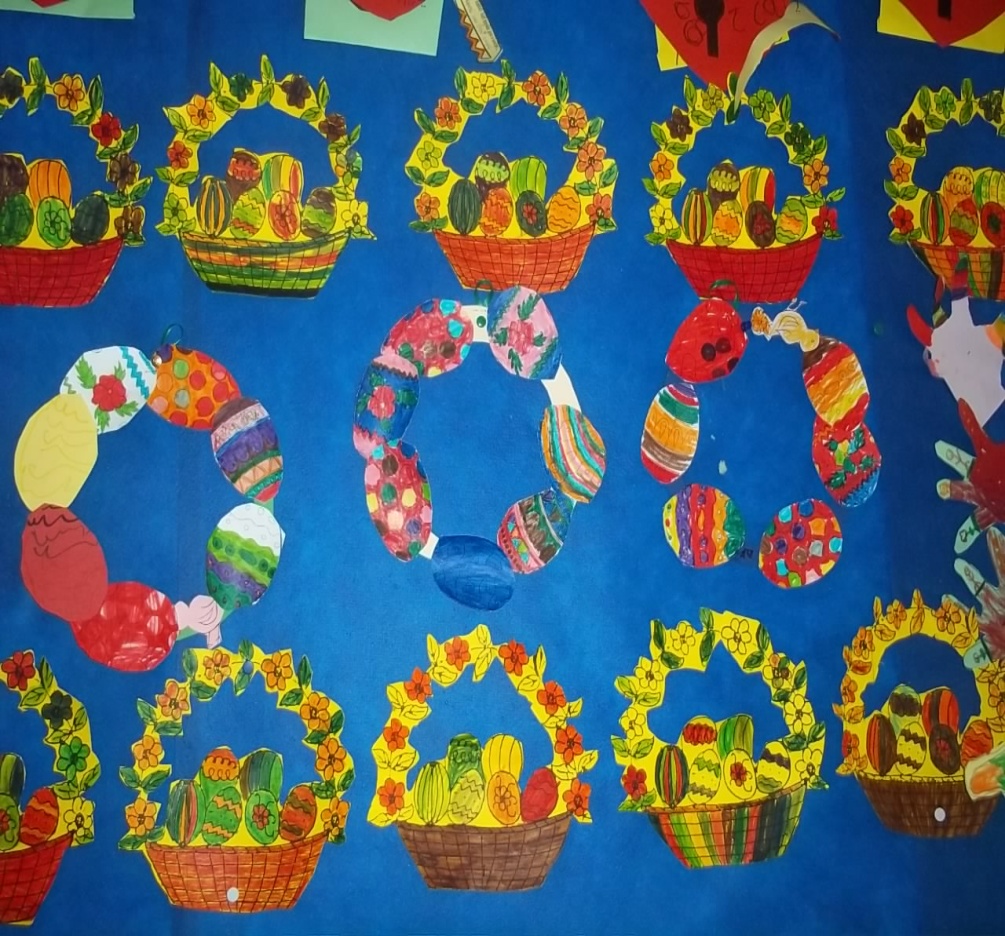 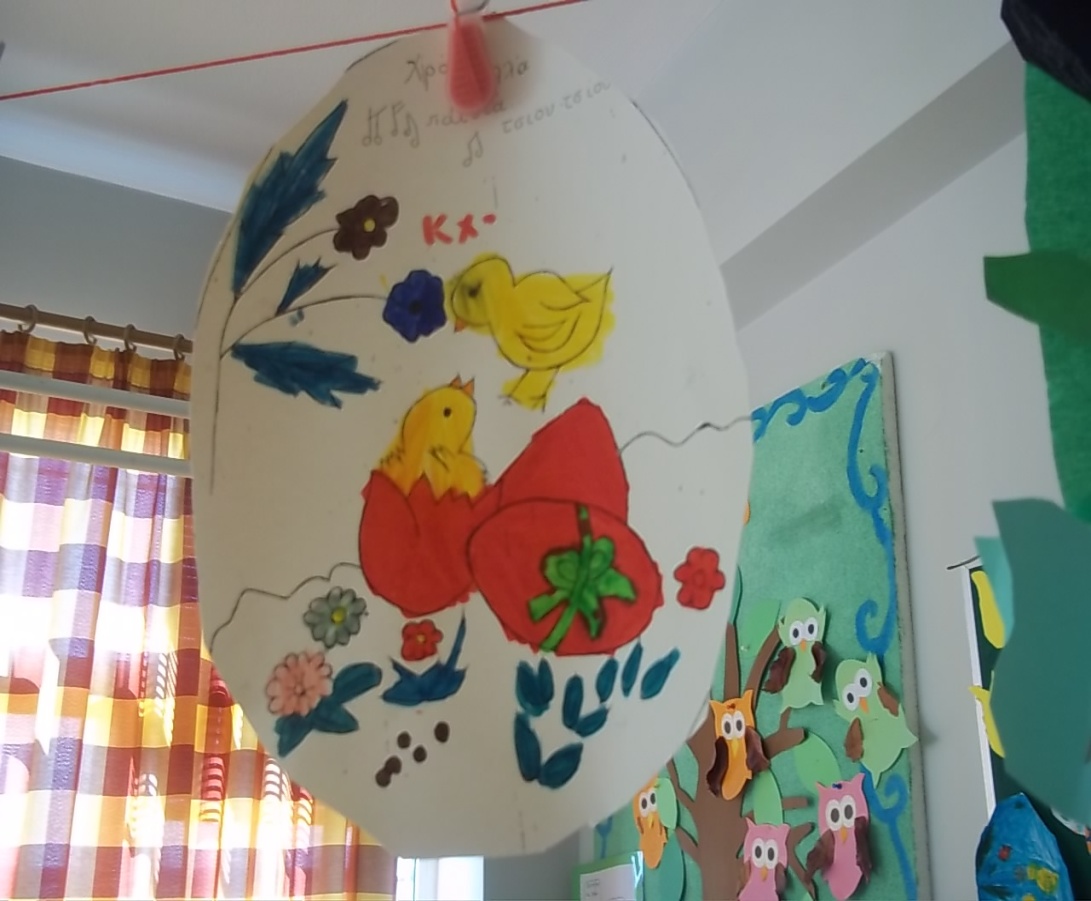 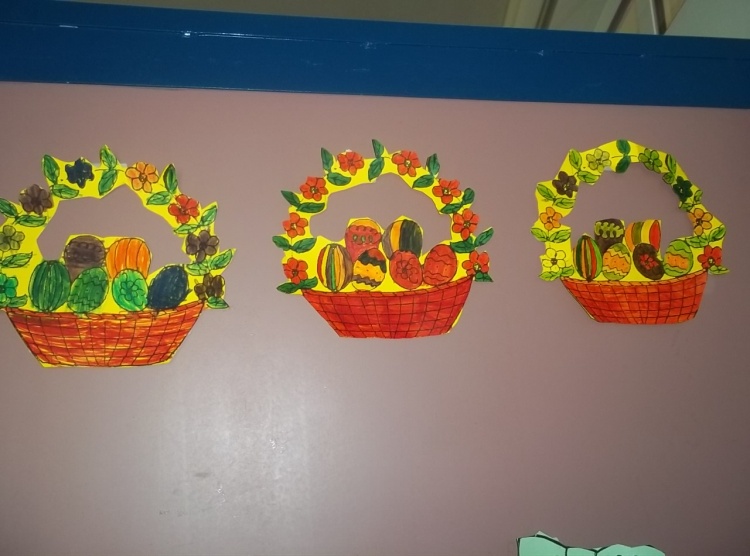 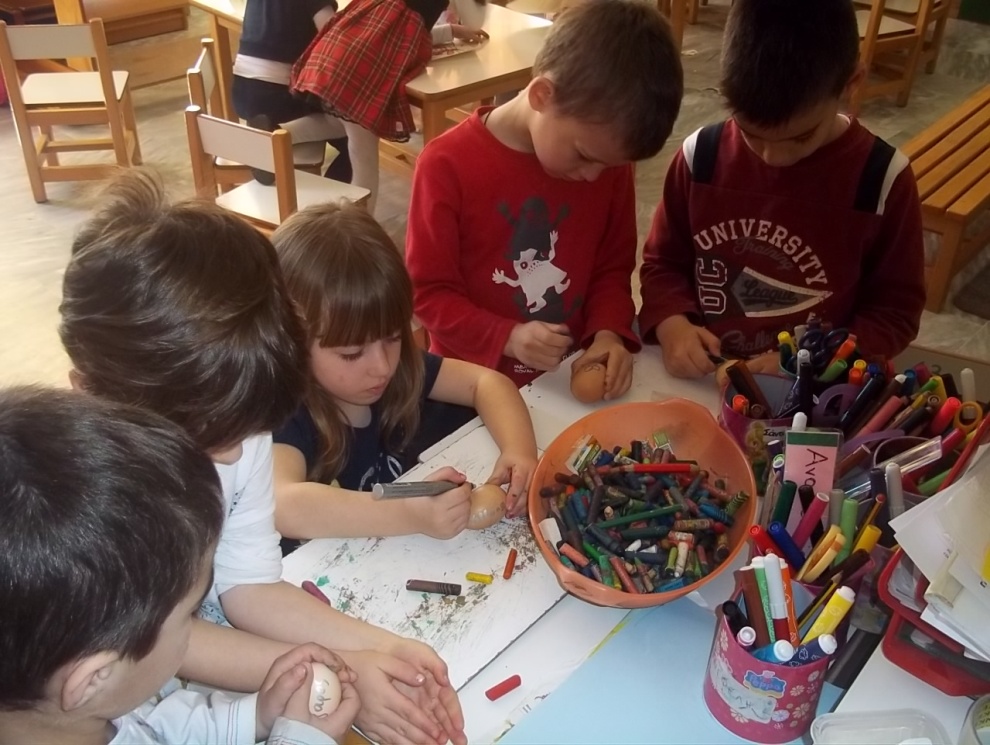 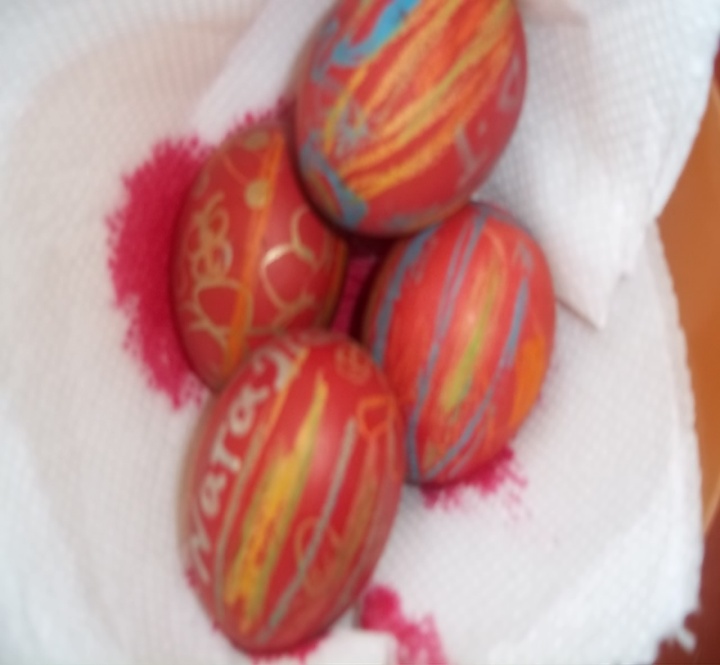 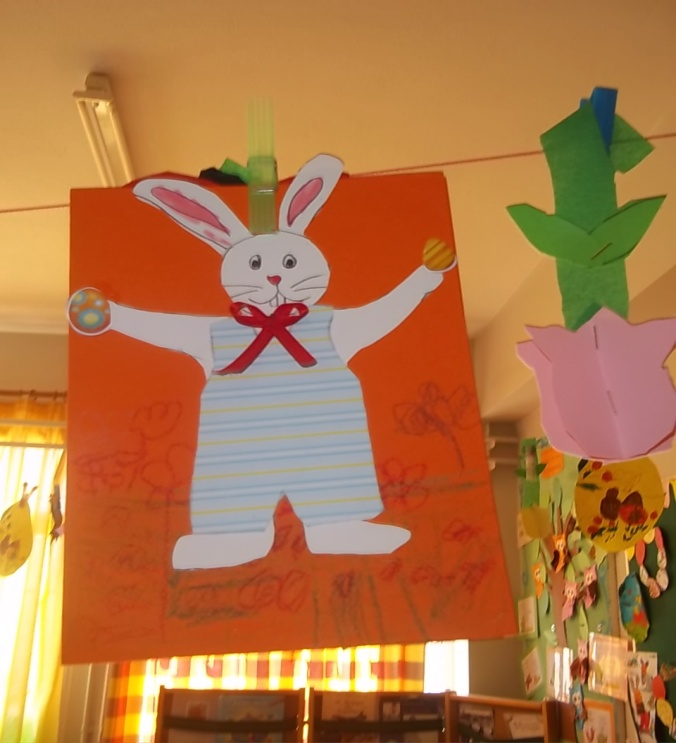 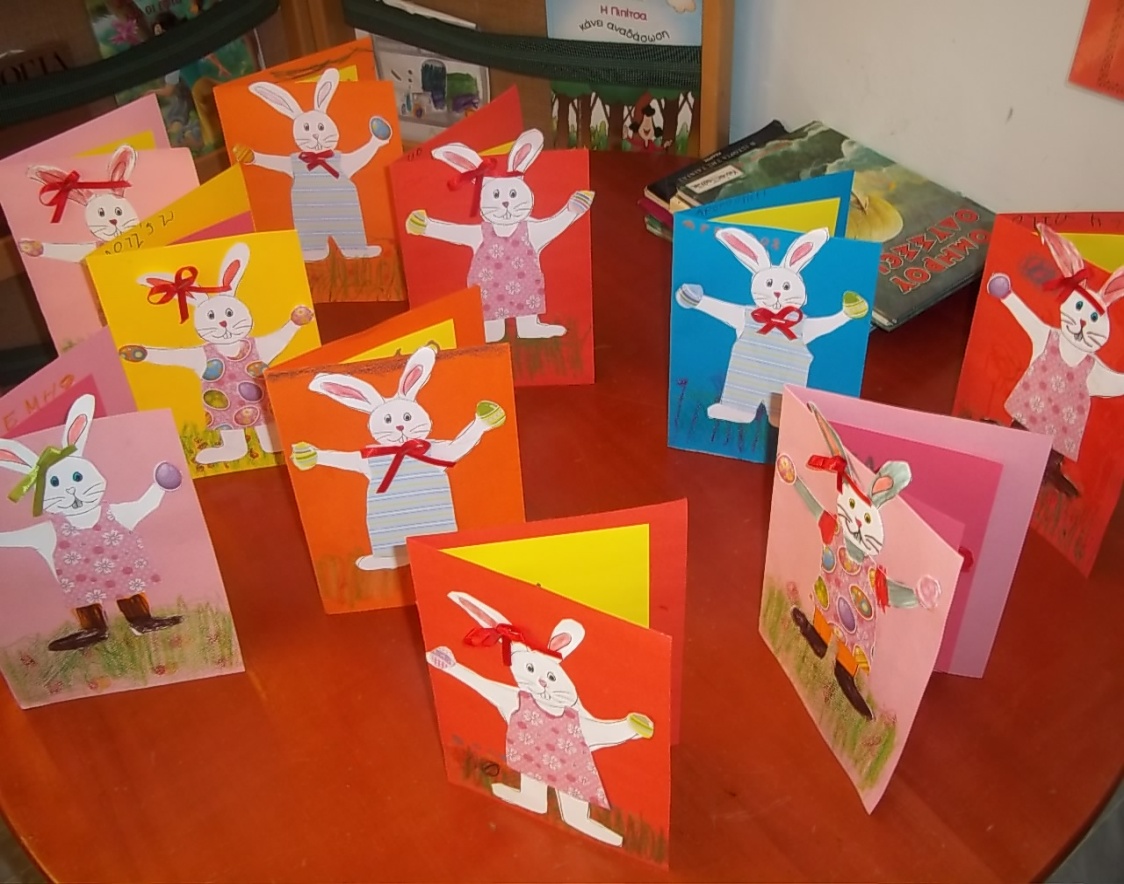 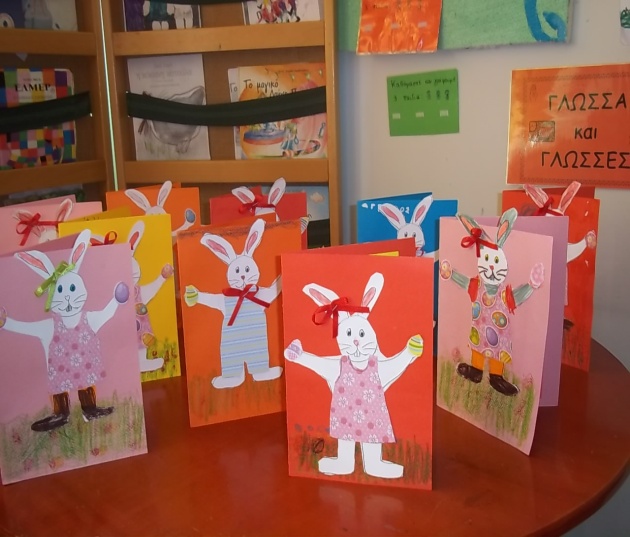 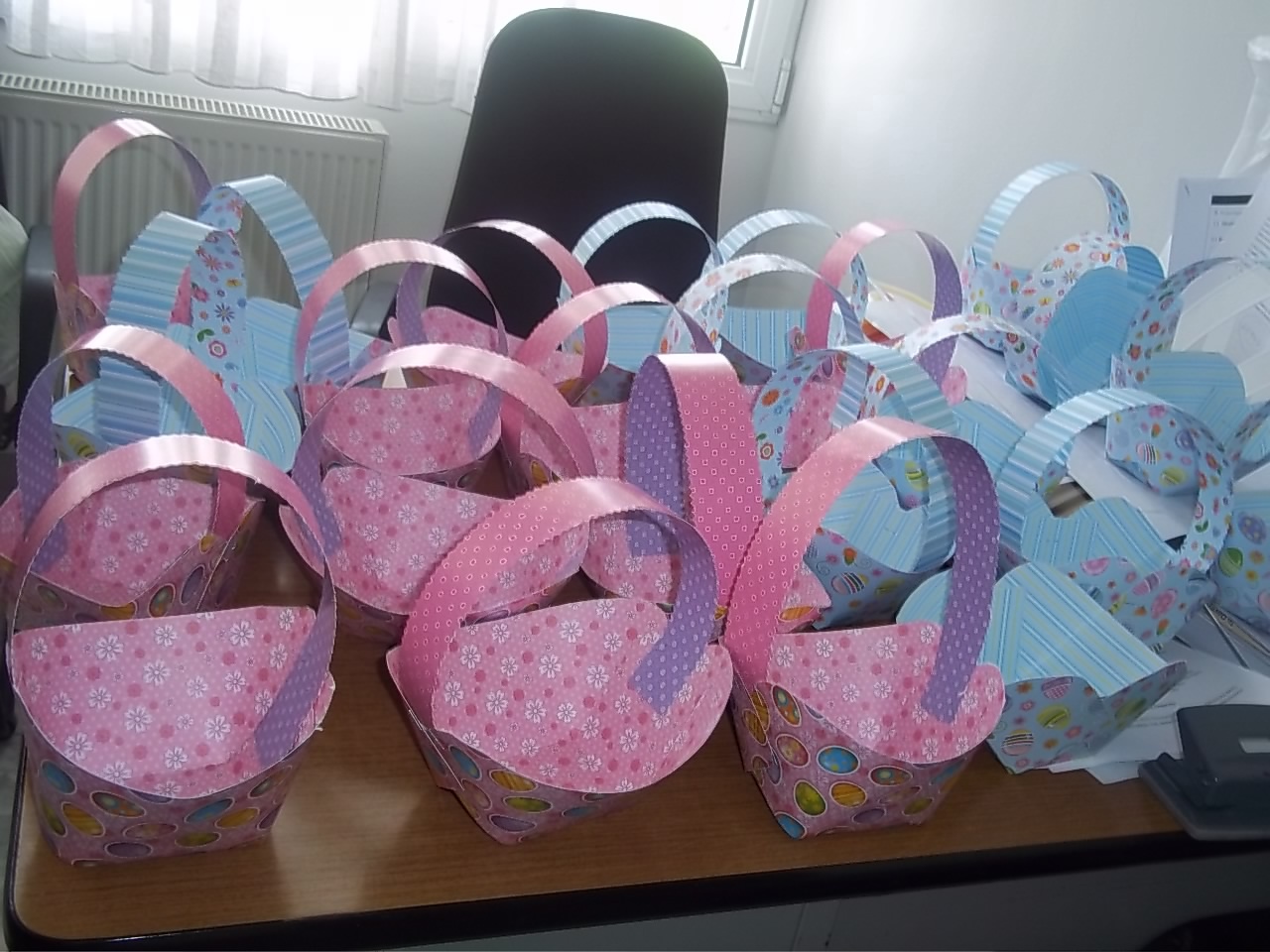 Happy                           Easter!!!
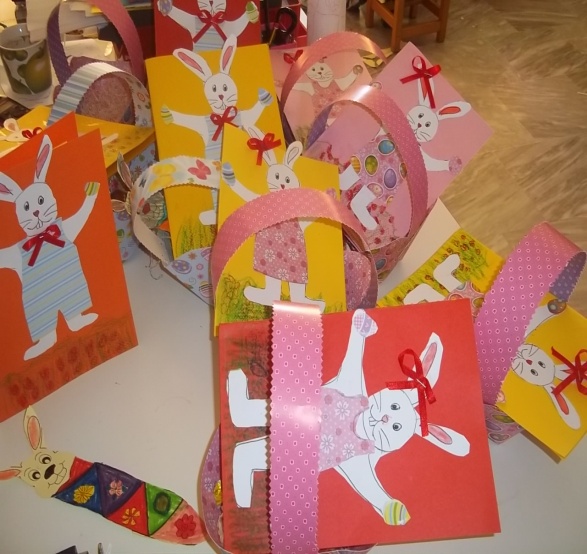